Department of Biostatistics
Valid inference for two sample summary data Mendelian randomization
Causal Collaboratory Speed Presentations
Kai Wang
May 7, 2025
Structural Models
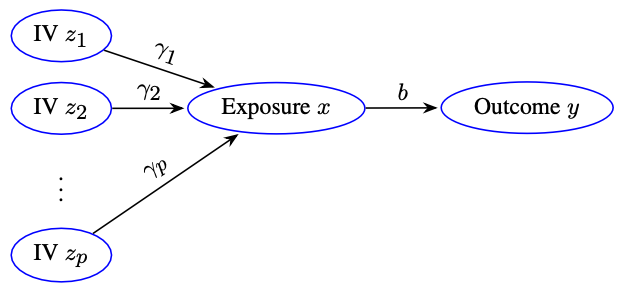 View >> Header and Footer >> Add Unit Name
Reduced-Form Models
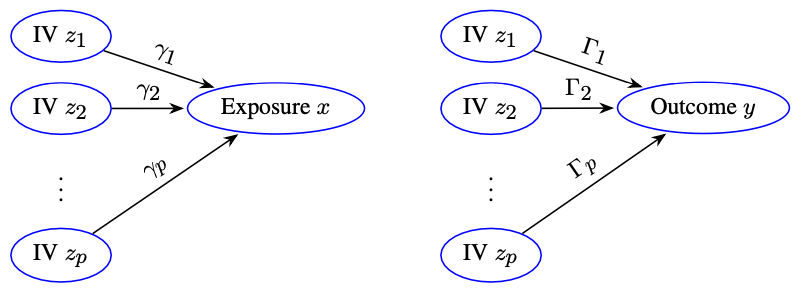 GWAS Summary Statistics
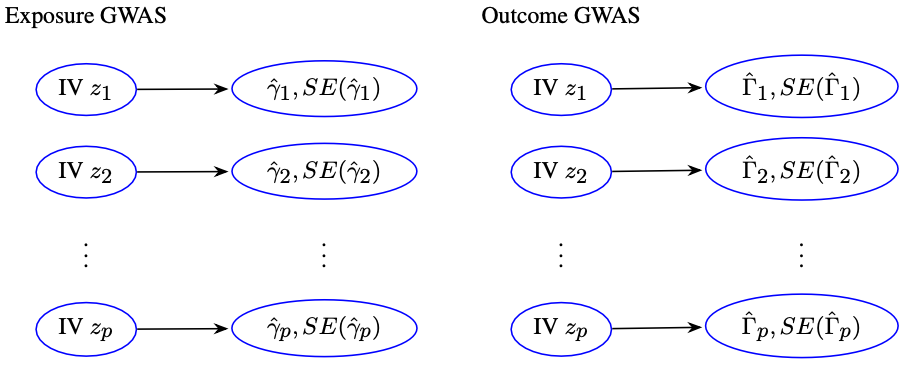 Variance of Inverse Variance Weighted Estimator
Thank you
uiowa.edu